Doménová jména a nekalá soutěž
Soutěž
Hospodářská soutěž
Článek 26 Ústavy ČR
Každý má právo na svobodnou volbu povolání a přípravu k němu, jakož i právo podnikat a provozovat jinou hospodářskou činnost.
Hospodářská soutěž
soutěžitelé mají právo:
 svobodně rozvíjet svou soutěžní činnost v zájmu dosažení hospodářského prospěchu 
sdružovat se k výkonu této činnosti
jsou však povinny přitom dbát právně závazných pravidel hospodářské soutěže 
nesmějí účast v soutěži zneužívat.
Zneužití účasti v hospodářské soutěži
„Soutěžitel“
Podnikatelé
Nepodnikatelé
Právnické osoby
Fyzické osoby
Důraz na „hospodářský“ aspekt.
Soutěž o hmotné statky
Soutěžitelé
V užším slova smyslu
Širším slova smyslu
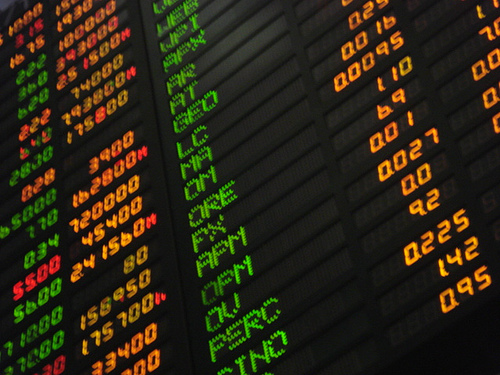 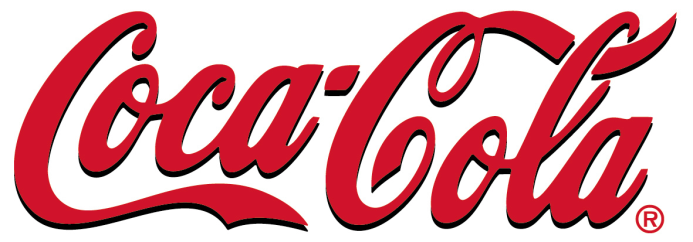 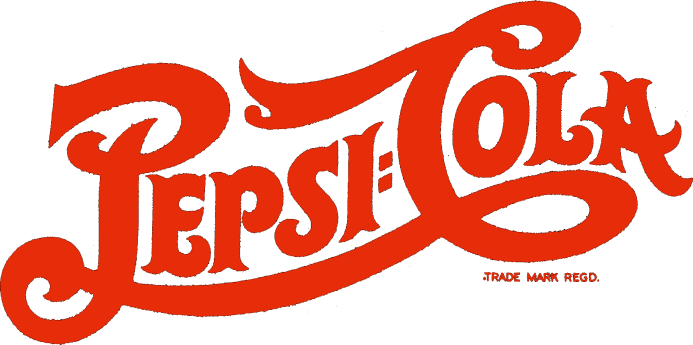 Nekalá soutěž
Právní úprava
Generální klaouzule
Skutkové podstaty
a) klamavá reklama,
b) klamavé označování zboží a služeb,
c) vyvolávání nebezpečí záměny,
d) parazitování na pověsti podniku, výrobků či služeb jiného soutěžitele,
e) podplácení,
f) zlehčování,
g) srovnávací reklama,
h) porušování obchodního tajemství,
i) ohrožování zdraví spotřebitelů a životního prostředí.
Generální klauzule
§44 (1) Nekalou soutěží je jednání v hospodářské soutěži, které je v rozporu s dobrými mravy soutěže a je způsobilé přivodit újmu jiným soutěžitelům nebo spotřebitelům. Nekalá soutěž se zakazuje.
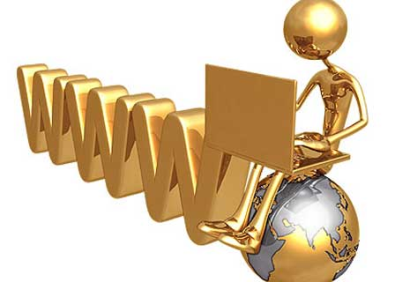 Struktura
Znaky nekalé soutěže
Jednání v hospodářské soutěži 
Rozpor s dobrými mravy soutěže
Způsobilost přivodit újmu jiným spotřebitelům nebo soutěžitelům
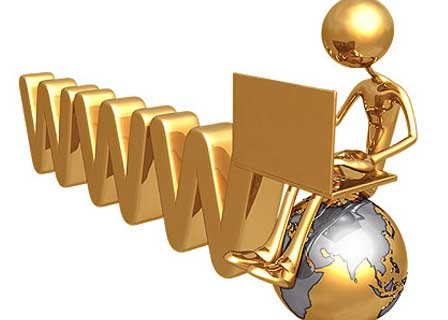 Dobré mravy soutěže
faktická morálka existující buď v obchodě vůbec, nebo alespoň v příslušném obchodním odvětví.   
Morálka v příslušném obchodním odvětví
Jednání zakázané prakticky všemi správci domén
Morálka v obchodě obecně
Parazitování na úspěchu cizího
Bránění v podnikání třetím osobám
Vydírání
Způsobilost přivodit újmu
Poškození dobré pověsti
Ušlé hospodářské příležitosti
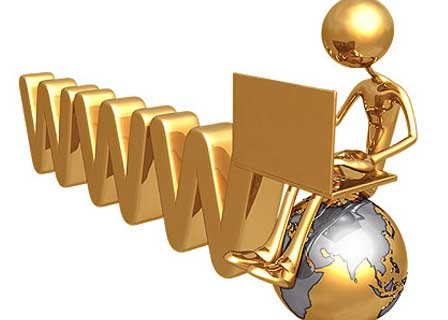 § 45 Klamavá reklama
Šíření údajů o vlastním nebo cizím podniku, jeho výrobcích či výkonech
 které je způsobilé vyvolat klamnou představu 
Způsobilé získat prospěch na úkor jiných soutěžitelů, spotřebitelů nebo dalších zákazníků
Klamavým je i údaj sám o sobě pravdivý, jestliže může uvést v omyl.
§ 46 Klamavé označení zboží a služeb
(1) Klamavým označením zboží a služeb je každé označení, které je způsobilé vyvolat v hospodářském styku mylnou domněnku, že jím označené zboží nebo služby pocházejí z určitého státu, určité oblasti či místa nebo od určitého výrobce, anebo že vykazují zvláštní charakteristické znaky nebo zvláštní jakost. 

svycarskehodinky.cz,  gooogle.com, vikipedia.org
§47 Vyvolání nebezpečí záměny
užití firmy nebo názvu osoby nebo zvláštního označení podniku užívaného již po právu jiným soutěžitelem,
užití zvláštních označení podniku či výrobků konkurence
napodobení cizích výrobků, obalů nebo výkonů
pokud jsou tato jednání způsobilá vyvolat nebezpečí záměny
§ 48     Parazitování na pověsti
Parazitováním je využívání pověsti podniku, výrobků nebo služeb jiného soutěžitele s cílem získat pro výsledky vlastního nebo cizího podnikání prospěch, jehož by soutěžitel jinak nedosáhl.
Zlehčování
soutěžitel uvede nebo rozšiřuje o poměrech, výrobcích nebo výkonech jiného soutěžitele nepravdivé údaje způsobilé tomuto soutěžiteli přivodit újmu.
Nároky
Osoby, jejichž práva byla nekalou soutěží porušena nebo ohrožena, mohou se proti rušiteli domáhat, aby
se tohoto jednání zdržel  
odstranil závadný stav
přiměřené zadostiučinění 
náhradu škody 
vydání bezdůvodného obohacení
Kdo je rušitel? 
Správce (?)
Squatter (?)
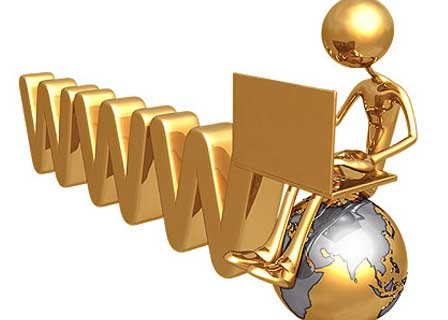 Legitimace
Aktivní 
Osoba jejíž práva byla porušena
Osoba jednající v soutěži
	Právnická osoba oprávněná hájit zájmy soutěžitelů nebo spotřebitelů.

Pasivní 
Správce
Uživatel
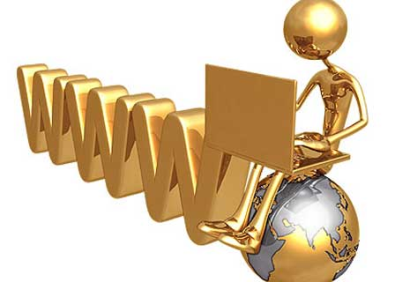 Judikatura
Systemy.cz
Převod osobou - „administrativním kontaktem“ – ne jednatelem
Nový majitel se dopustil parazitování na pověsti § 48
cad.cz
CAD – ochranná známka pro časopis
Squatter umístil reklamní "bannery„
zjevný úmysl žalovaného svévolně protiprávně zablokovat hospodářskou soutěž nebo i parazitovat na pověsti jiných podnikatelů a získat tak prospěch, kterého by jinak při podnikání nikdy nedosáhl
Tcpa.cz
Registrace domény těsně před vstupem na trh
Přesměřoval na „vopicka.cz“
Nabídl k prodeji

Soud konstatoval spekulativní záměr
Děkuji za pozornost